今年もがん検診（けんしん）の時期になりました！
がんは早くみつければ、負担の少ない治療が可能です。
症状がないうちに早く発見するためには、「がん検診」を定期的に受けることが大事です！
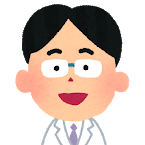 がん検診はどこで受けられるの？
職場で受ける機会が無い方は、お住まいの市町村で安く受けることができます。市町村から送られてくる案内を確認しましょう。わからないことがあれば、相談して下さい。
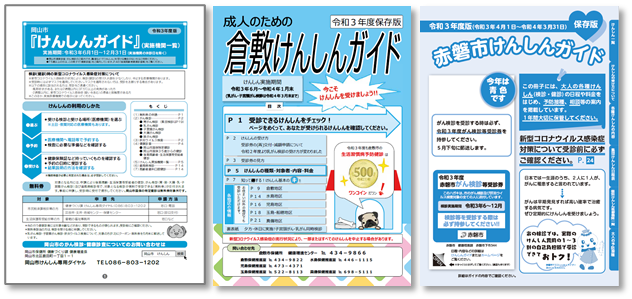